Table 1. Station parameters, Moho Ps delay times tPs, amplitudes of Moho conversions relative to primary P ...
Geophys J Int, Volume 174, Issue 1, July 2008, Pages 351–376, https://doi.org/10.1111/j.1365-246X.2008.03767.x
The content of this slide may be subject to copyright: please see the slide notes for details.
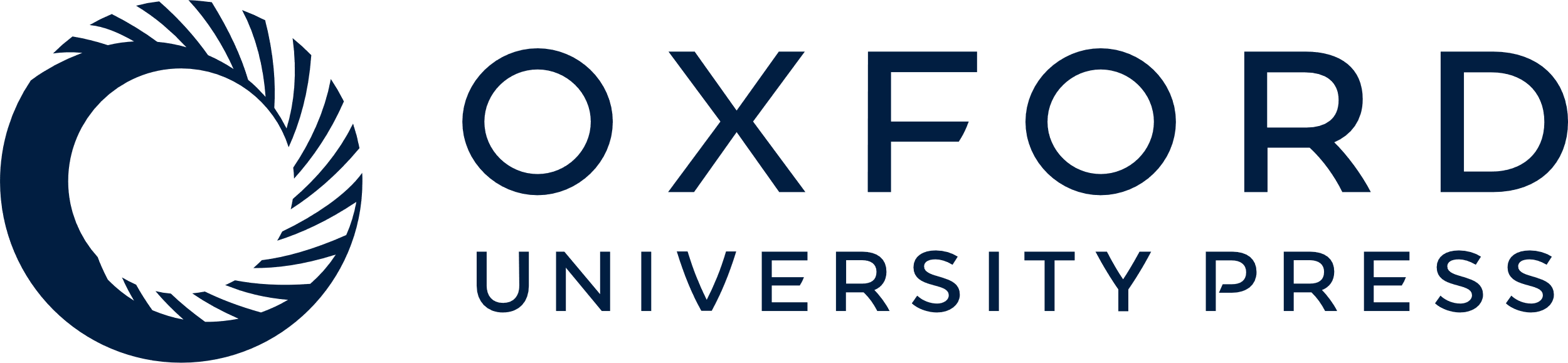 [Speaker Notes: Table 1. Station parameters, Moho Ps delay times tPs, amplitudes of Moho conversions relative to primary P wave (A), Moho depth (H) and Vp/Vs ratios obtained by the method of Zhu & Kanamori (2000), number of stacked traces n. The delay times of the P410s and P660s are given, as well as the differential delay times, the minimum signal-to-noise ratio of the Pmohos of stacked single traces (SNR-Moho), and the number of traces.


Unless provided in the caption above, the following copyright applies to the content of this slide: © 2008 The Authors Journal compilation © 2008 RAS]